Опыт использования облачных технологий в образовательном процессе
В.В. Кузнецова, учитель информатики МБОУ «Гимназия № 3»
Облачные технологии
Под облачными технологиями понимают технологии распределённой обработки данных, в которой компьютерные ресурсы и мощности предоставляются пользователю как интернет-сервис
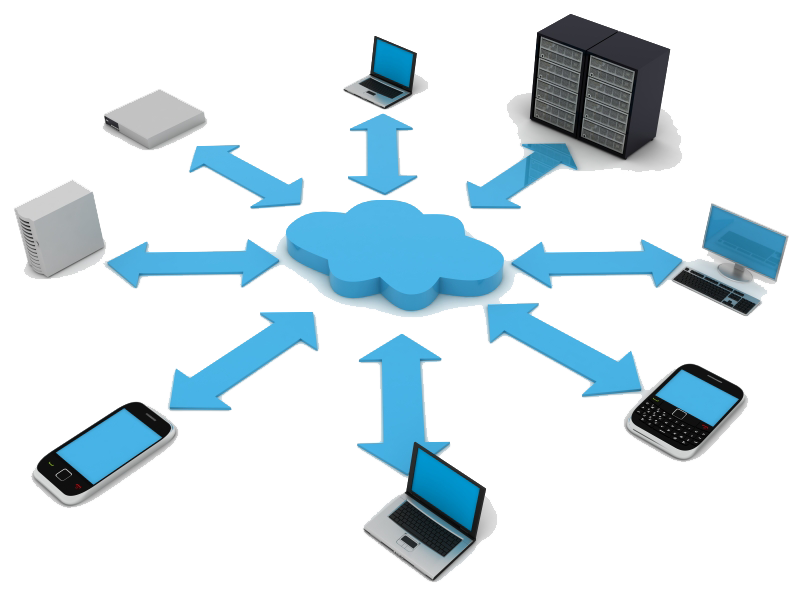 cloud computing
Суть облачных технологий
Вы можете не иметь никаких программ на своём компьютере, а иметь только выход в Интернет. 
Облачные технологии позволяют экономить на приобретении, поддержке, модернизации ПО и оборудования
Удаленный доступ к данным в облаке — работать можно из любой точки на планете, где есть доступ в сеть Интернет.
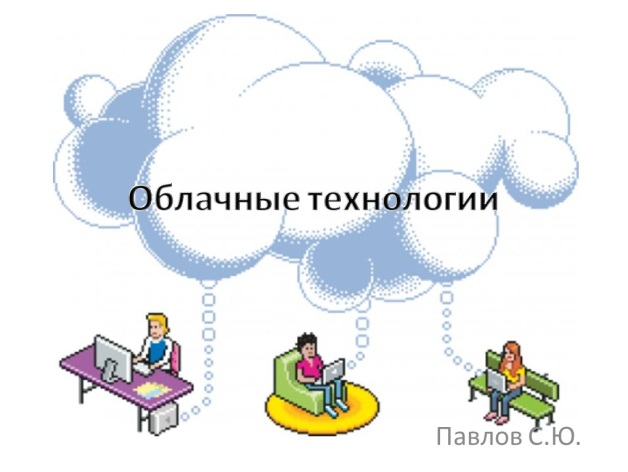 Когда удобно использовать?
Наличие у одного человека нескольких компьютеров: на работе, дома, ноутбук, планшет. 
Ограниченный объем жесткого диска компьютера.
Необходимость иметь лицензию на программное обеспечение. 
Необходимость работать над одним документом нескольким людям одновременно. 
совместные проекты учительского коллектива
ученические групповые проекты.
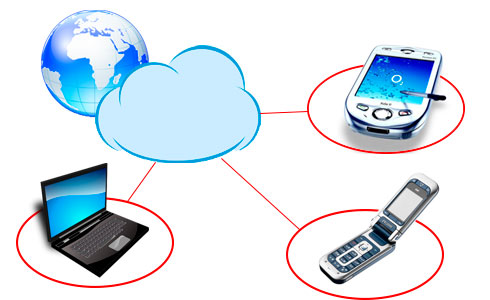 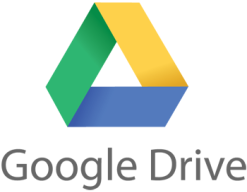 Наиболее популярные «Облака»
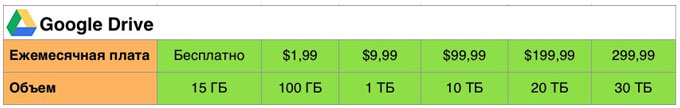 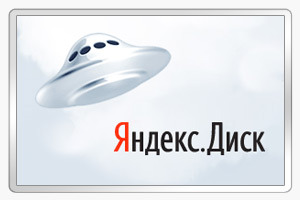 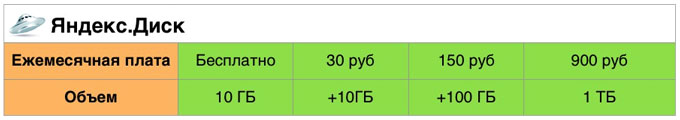 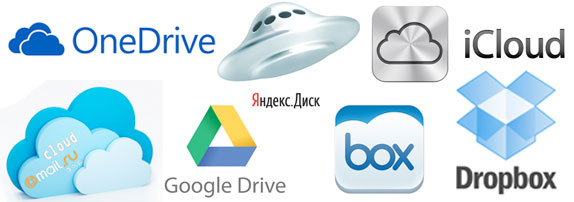 Как начать?
Компьютер, подключенный к Интернет
Адрес электронной почты
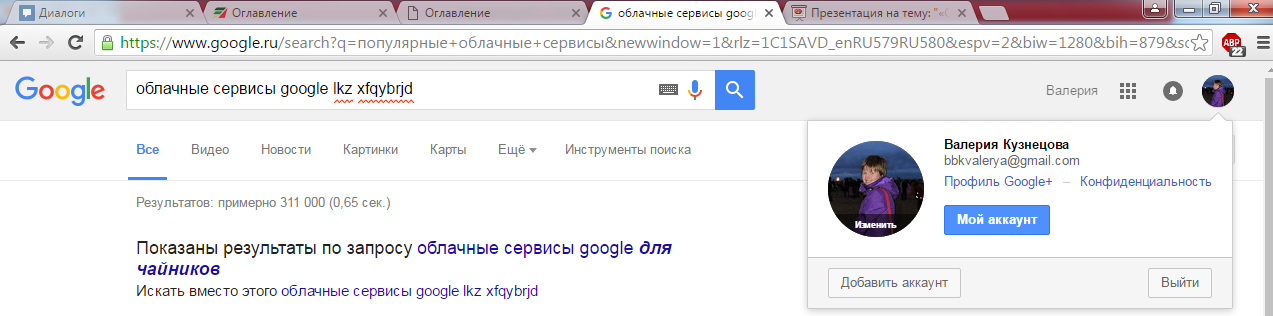 Как начать?
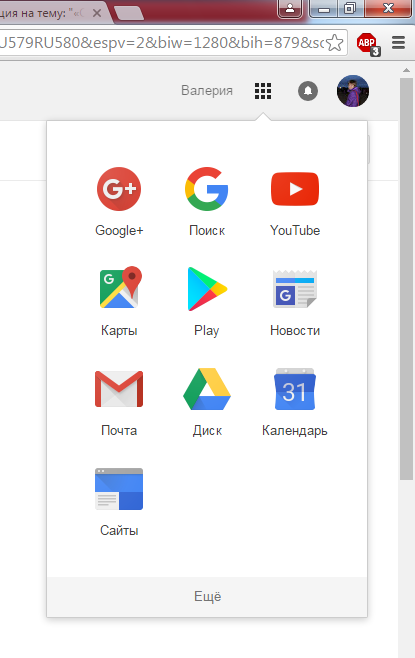 Выбрать сервис
Начать работать…)
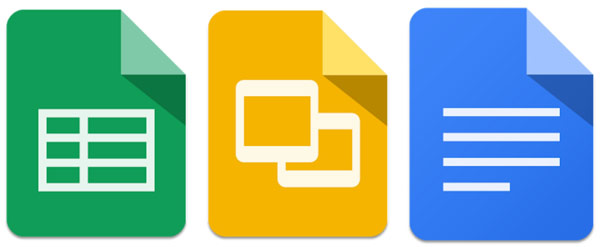 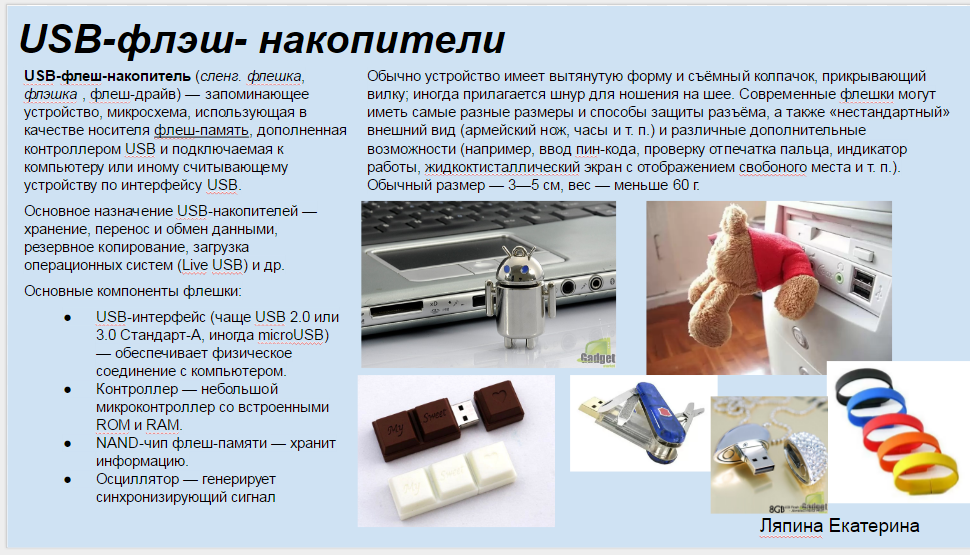 Как применить?
Пример 1
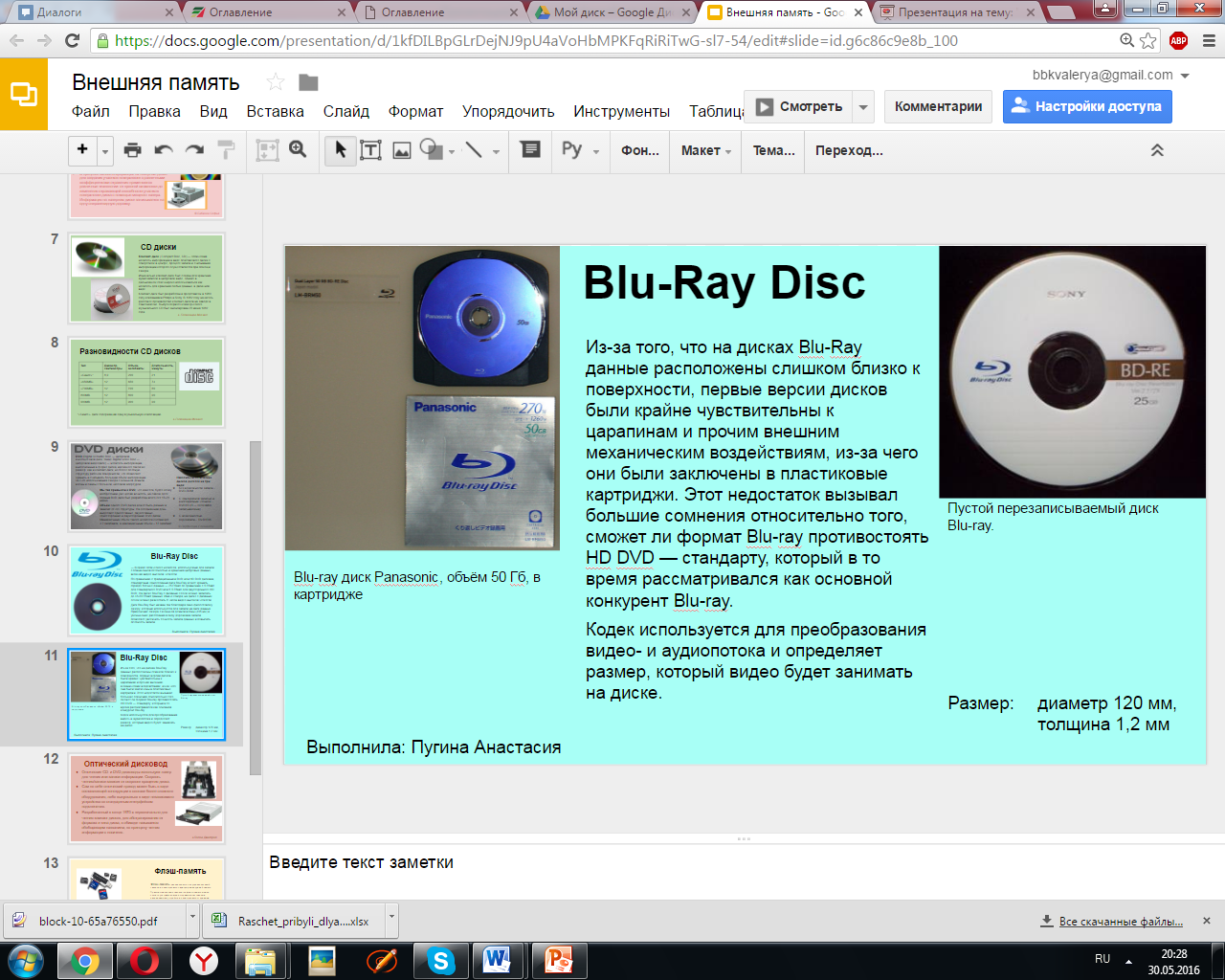 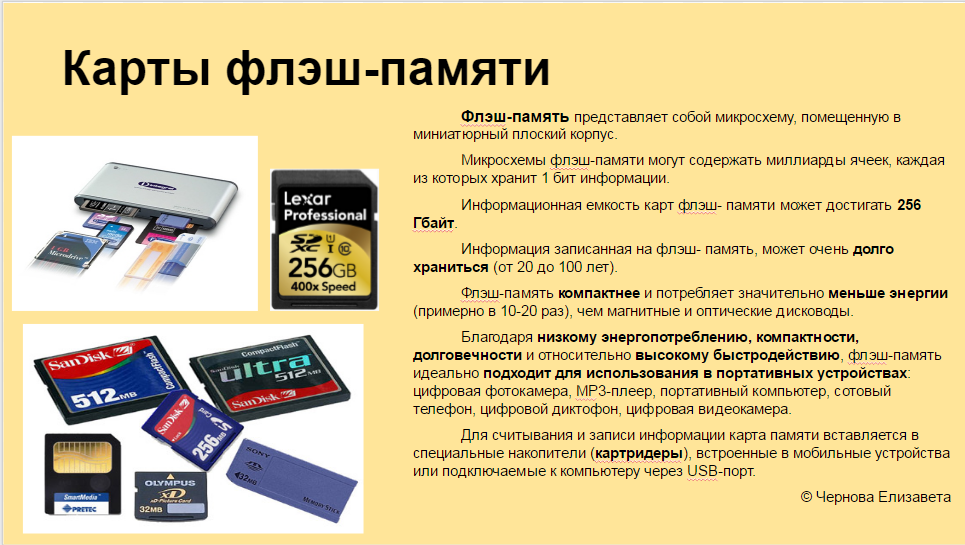 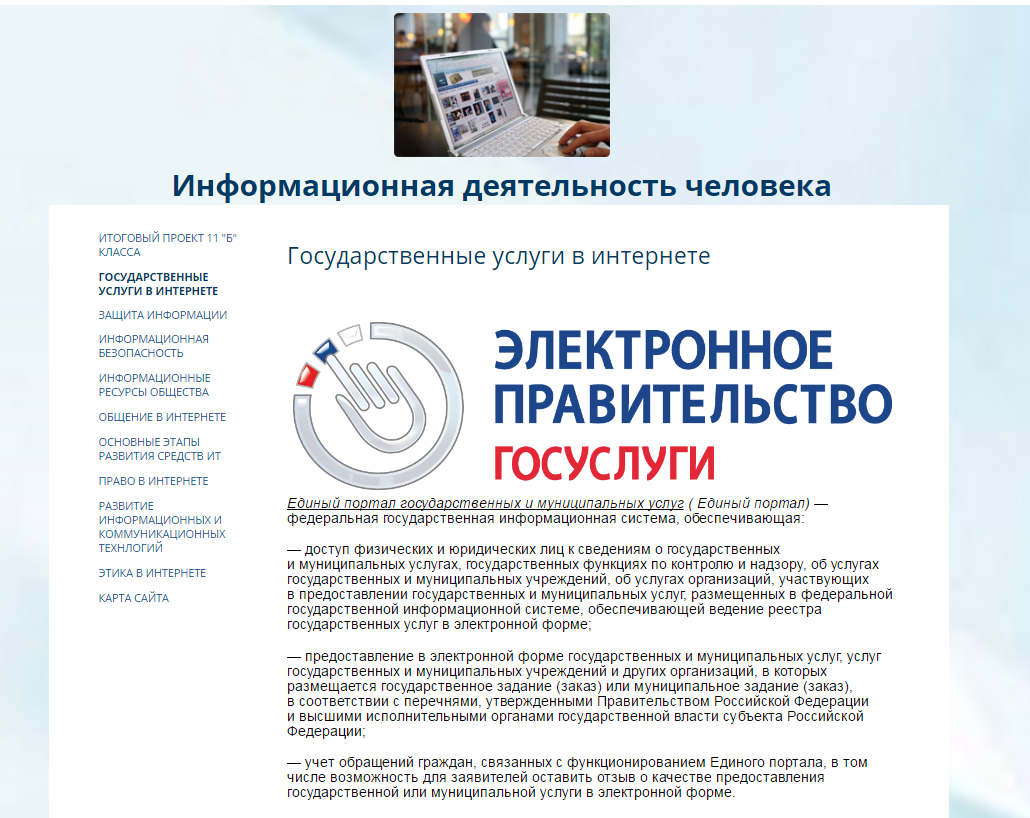 Как применить?
Пример 2
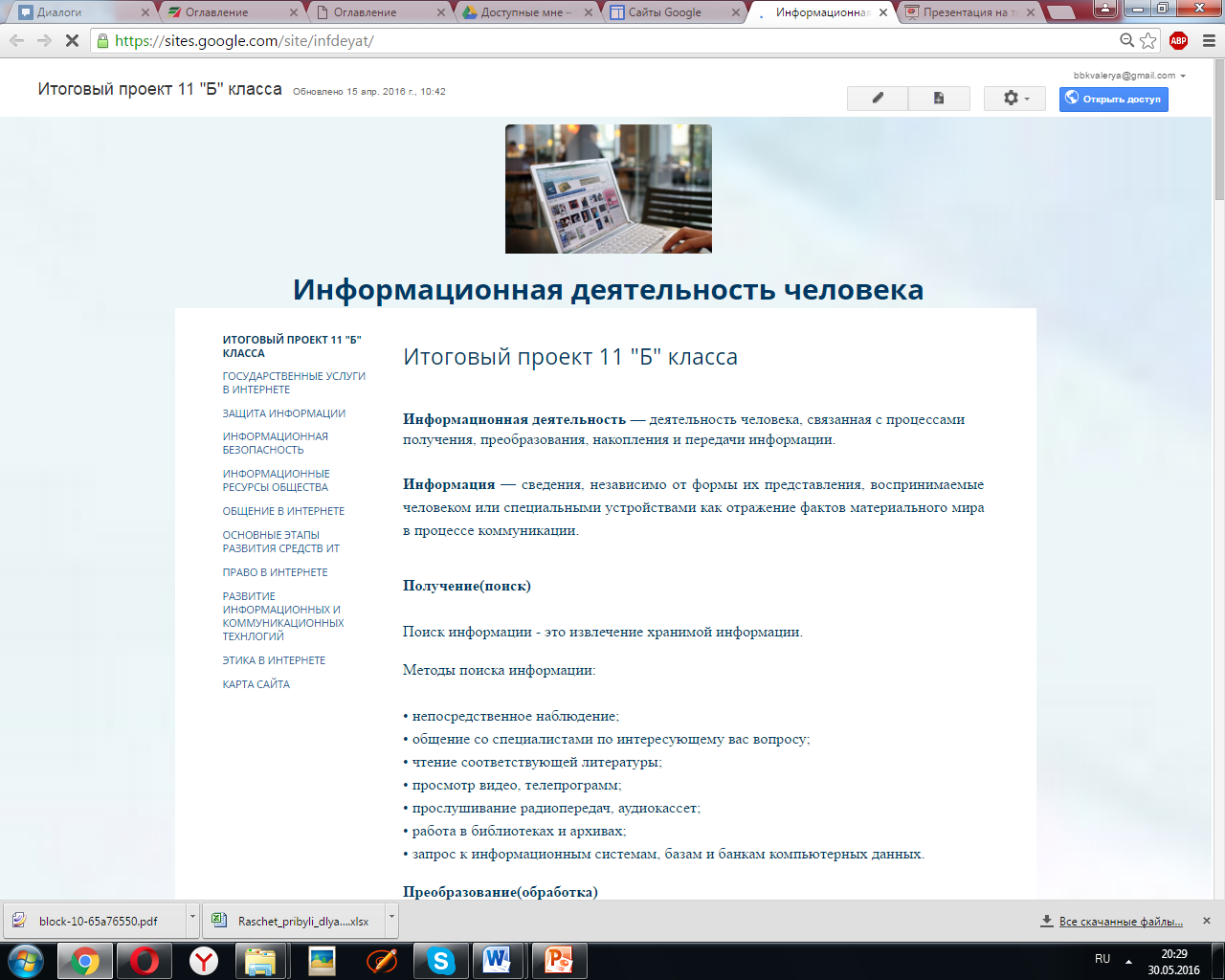 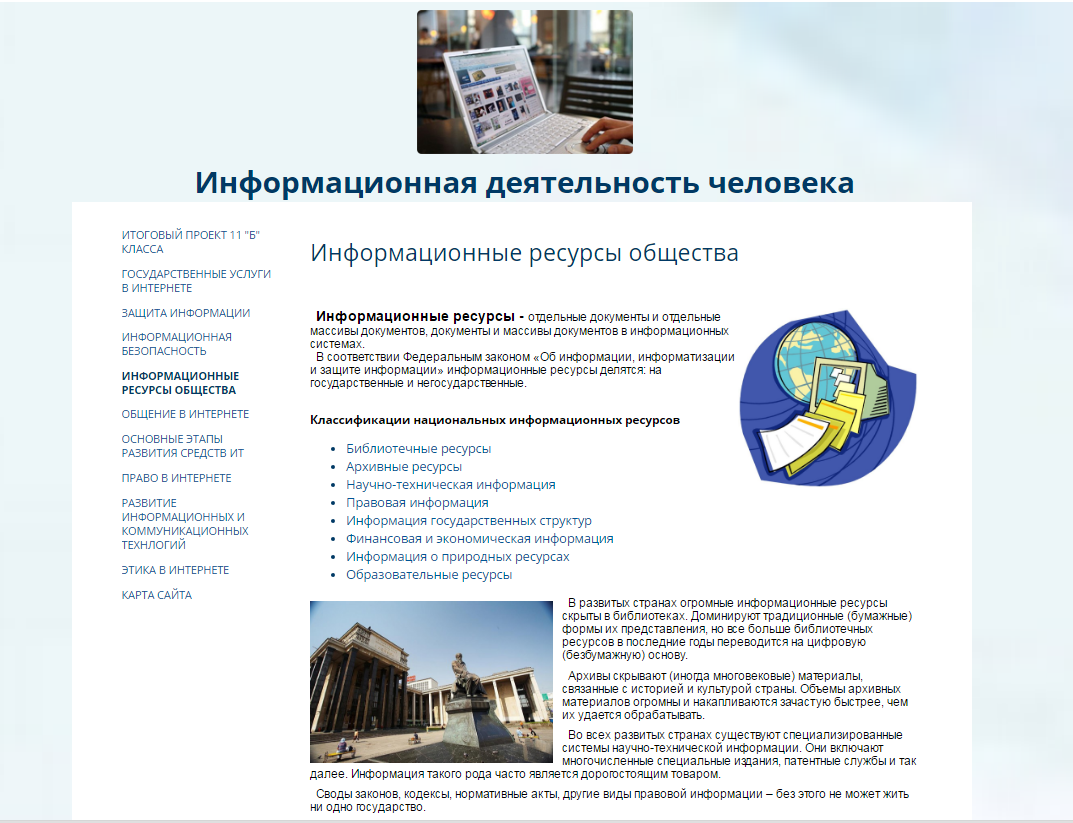 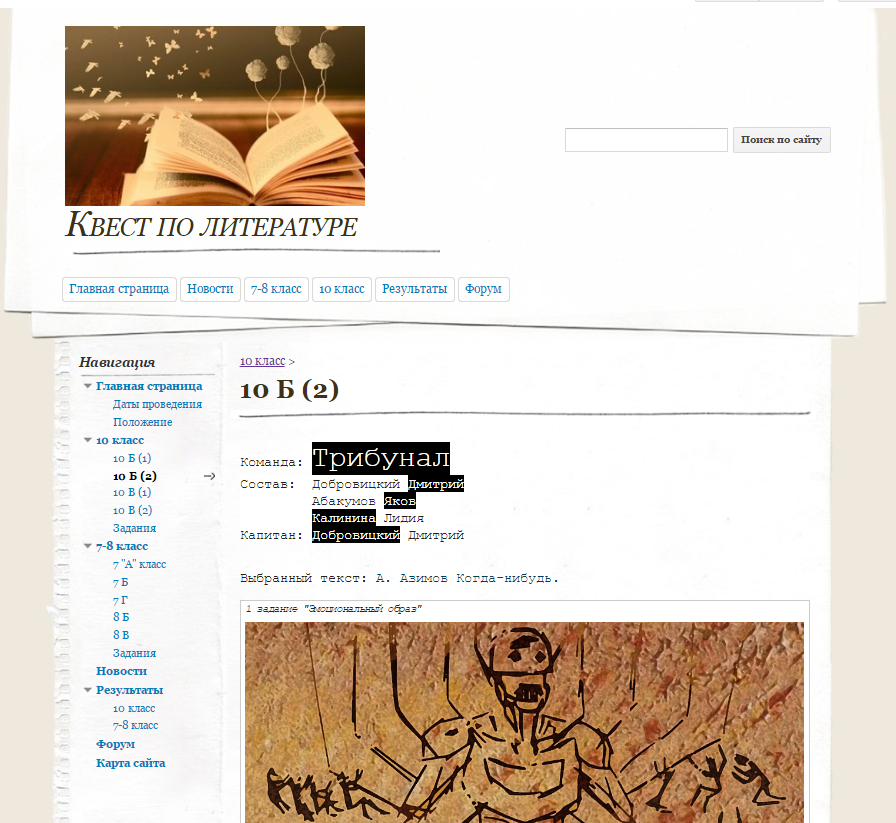 Как применить?
Пример 3
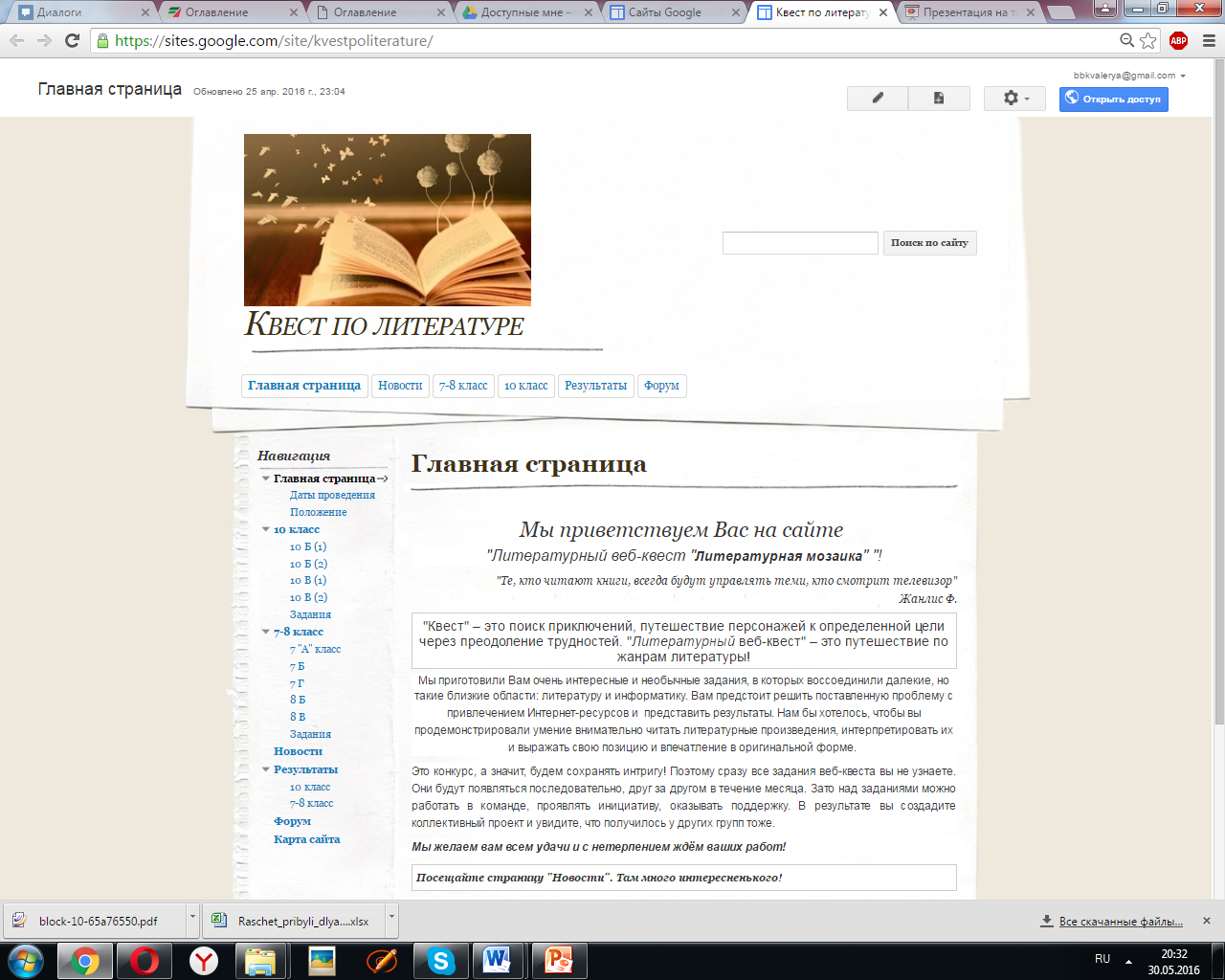 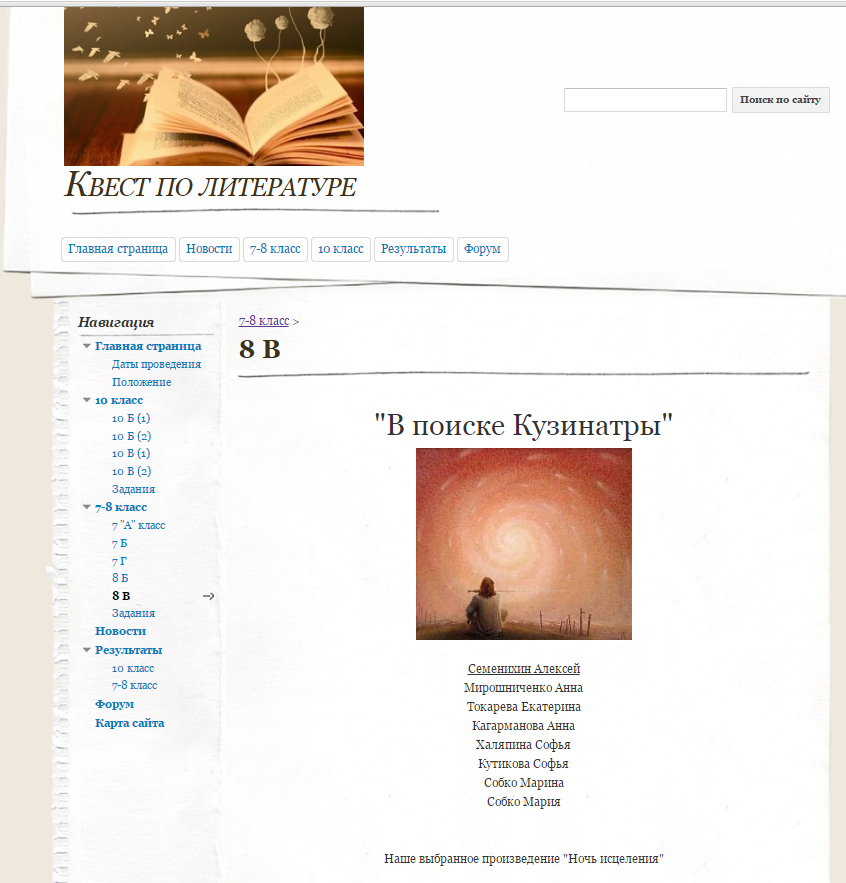 Недостатки облачных технологий
Необходимость постоянного высокоскоростного соединения с сетью Интернет;
Ограничение функциональных свойств ПО по сравнению с локальными аналогами;
Проблема защиты данных.
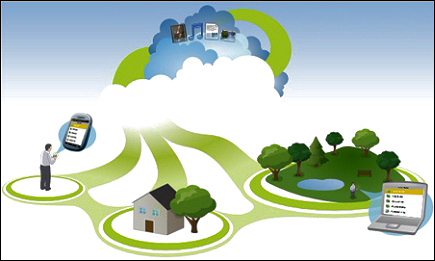